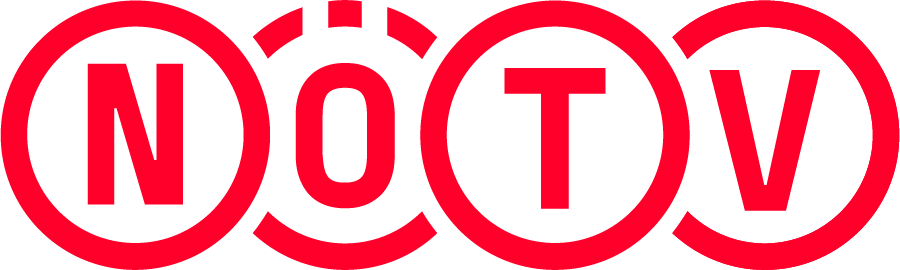 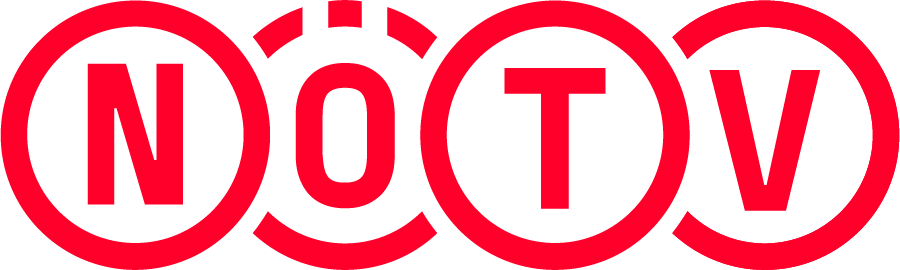 KREIS MITTE
KREIS MITTE
Die Seniorinnen und Senioren im Kreis Mitte 2022
Ergebnisse auf Bundes- und Landesebene
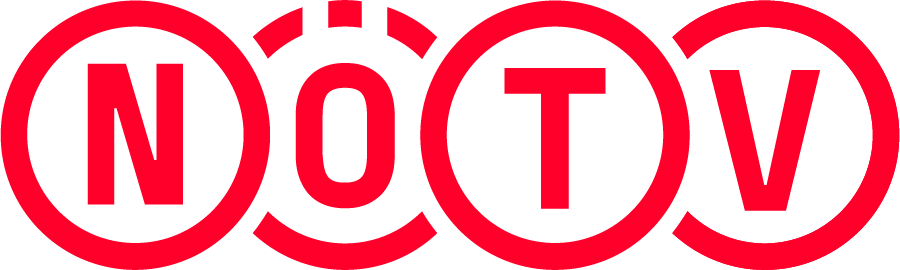 KREIS MITTE
Bundesliga Damen 45+:

UTC Eschenau 	5. Platz
für 2023 nicht mehr genannt

Herren 35+ - Landesliga A:

TC Tulln		2. Platz
	
Herren 35+ - Landesliga B:

SC Traismauer	1. Platz (Aufsteiger)
TSG St. Pölten	1. Platz (Aufsteiger)
TEK Böheimkirchen	3. Platz
Ergebnisse auf Bundes- und Landesebene
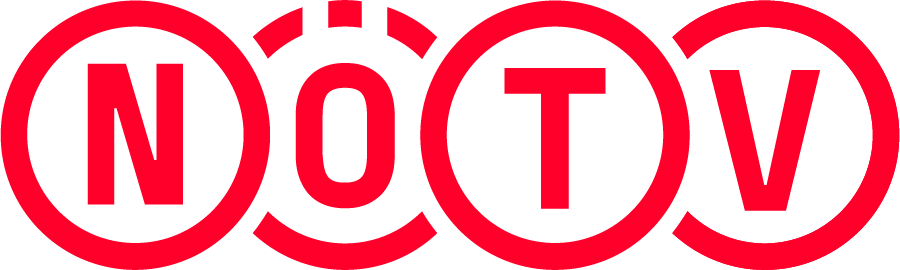 KREIS MITTE
Herren 45+ - Landesliga B:

TC Sieghartskirchen	4. Platz

Herren 55+ - Landesliga A:

TSG St. Pölten 	4. Platz
	
Herren 55+ - Landesliga B:

Tennisclub Laaben	3. Platz
TK Big Point Muckendorf	6. Platz (Absteiger)
U. Eislauf u. Tennisv. St. Pölten	4. Platz
Ergebnisse auf Bundes- und Landesebene
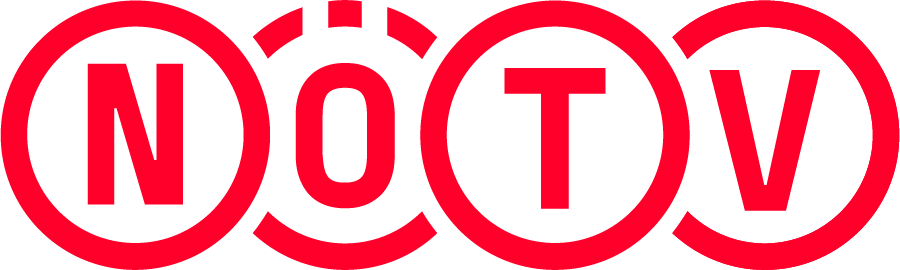 KREIS MITTE
Herren 60+ - Landesliga A:

TEK Böheimkirchen	6. Platz (Absteiger)

Herren 60+ - Landesliga B:

Tennisclub Laaben	1. Platz (Aufsteiger)
	
Herren 65+ - Landesliga A:

TSG St. Pölten	5. Platz
Ergebnisse auf Bundes- und Landesebene
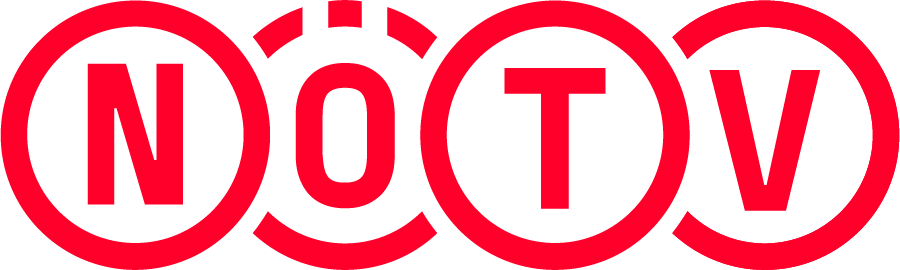 KREIS MITTE
Herren 70+ - Landesliga A:

ASV Pressbaum	3. Platz

Herren 75+ - Landesliga A:

TC Tulln		7. Platz (Absteiger)

Herren 80+ - Landesliga A:

TC Tulln		3. Platz
Aufsteiger in die Landesliga
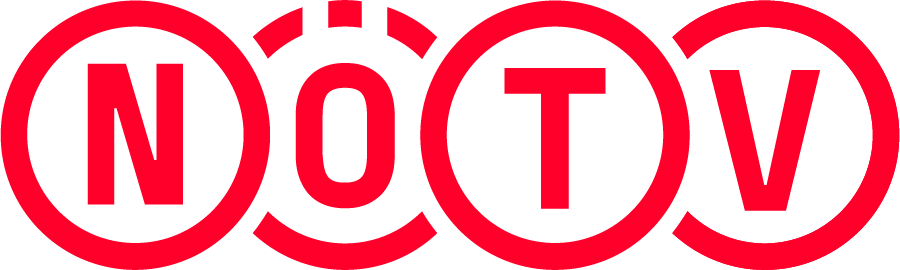 KREIS MITTE
Damen 45+:	TC Purkersdorf

Herren 45+:	TC Purkersdorf

Herren 55+:	TC St. Aegyd
Kreismeisterschaft in Traisen
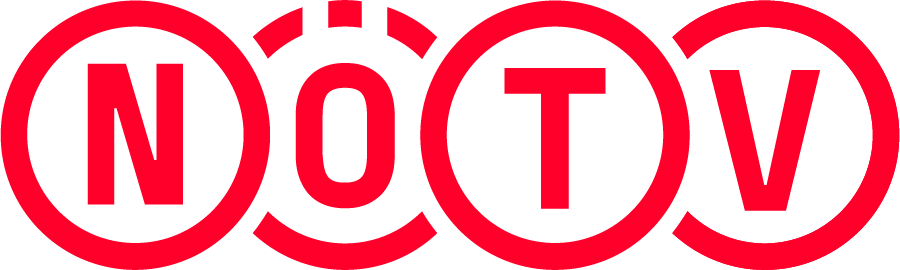 KREIS MITTE
Herren 45+:	Thomas Schubert (WSV Traisen-Tennis)

Herren 65+:	Werner Vorstandlechner (ESV Obergrafendorf)